DatatypesCharacterizing data
Lannom (largely based on P10 DTR Breakout)
January, 2018
DTR v1 & v2
Q1: Standards / best practices for precise typing of data + distributed registry system for same
Q2: v1 output approved, accepted as EC ICT Tech Spec, multiple prototypes in operation, v2 approved to work on ‘recipes’, ISO/IEC takes up as a standards activity
Q3: Ontology rabbit hole looms, need some standards-like org to establish reliable base types
Q4: TBD, but a handover to ISO/IEC seems likely
Q5: Hope to finish at P11, final document, pointers to running prototypes, pointer to ISO/IEC standards activity
Q6: Closely connected to PID groups, Data Fabric, Collections
Q7: Data sharing and re-use requires deep and precise understanding of data, which is enabled by typing.
Corporation for National Research Initiatives
2
Datatype
references (with the help of metadata)
1 0 1 0  0 0 1 0 1 0 1 1  0 1 0 1
ID: 123
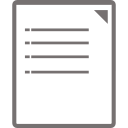 characterizes
resolves to
Dataset 
(for example)
Datatype Record
Datatype
used by
to process
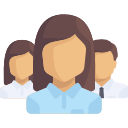 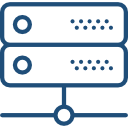 Corporation for National Research Initiatives
3
Datatype Record
If the goal is to primarily help humans, then
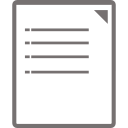 Datatype Record
could contain
Self-contained, (less precise), documentation.
This means, the record could contain mostly words 
with a few references to other datatypes if applicable.
Corporation for National Research Initiatives
4
Datatype Record
If the goal is to also enable software to process data, then
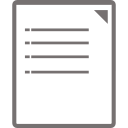 Datatype Record
should contain
A (more) precise definition.
This means, it should be a detailed record 
with references to other datatypes 
for composition, normalization, and reuse reasons.
Corporation for National Research Initiatives
5
Differing scopes: Human use vs. software use
Records for primarily human use 
and for perhaps internal software use

Definitions would mostly be at the collection level, e.g., table-level not cell level.
Required upfront effort is low for registering datatypes.
No real leverage from pre-existing definitions. That is, there would be little to no reuse.
Mainly useful for humans, although “wired” software can take advantage of these definitions.
Records for software and external use


Definitions would be built on top of each other.
Required upfront effort is high. 
Reuse possibilities are high.
Software can leverage the definitions for automated processing and actions.
External agents can potentially process data without additional help.
Finding a sweet spot between the two is a challenge. 

Previous attempts have quickly put us in the ontology space or in the ISO 11179 space.
Corporation for National Research Initiatives
6
Standards Activity
Output of DTRv1 (2016) one of four RDA outputs approved as EC ICT Tech Spec
Flippant summary – we think this is a good idea and lots of people seem to agree
Formal summary - Confirmation that detailed and precise data typing is a key consideration in data sharing and reuse and that a federated registry system for such types is highly desirable and needs to accommodate each community’s own requirements
ISO/IEC JTC1 SC32 WG2 (Joint Technical Committee for Info Tech, Metadata group, home of ISO 11179)
NIST/ITL played matchmaker
We put forward a strawman - a building blocks model - but for just tabular data. 
In that proposal, a datatype record can build on other records to compose, extend, or otherwise depend - this proposal is already into the ontology space.
The proposal generated a lot of discussion in the ISO WG.
New WG2 plan
Leave ISO 11179 as is
Move forward with new metadata groups, with DTR as one focus
DTRv2 – will try to wrap-up at P11
Corporation for National Research Initiatives
7
Corporation for National Research Initiatives
8
PID Kernel Information (KI)Guiding Principles FAQ
Q:  What is PID Kernel Information?
A:  PID Kernel Information is information stored in the form of attributes within the PID record. PID Kernel Information supports smart programmatic decisions that can be accomplished through inspection of the PID record alone. 
Q:  How broadly applicable are these guiding principles?
A:  These guiding principles are generally applicable to PID resolving systems that satisfy the following:  first, a PID resolving service must be able to store and retrieve a small amount of user defined metadata, and second there is a globally discoverable service available through which typing information about the extended PID record can be retrieved.   The Handle service and Data Type Registry meet these requirements; we expect other systems do as well and seek community input on others. 
Q:  What is the purpose of the guiding principles?
A:  The guiding principles are a guide through which determination of the fitness of information for inclusion in the PID Kernel Information record can be made.    The principles apply to PIDs that reference (point to) data objects where a data object has a digital manifestation.  The object itself can be a physical object, data, metadata, etc.  
Q: To whom is this document important? 
A:  The PID Kernel Information WG envisions global convergence around a small number of PID Kernel Information profiles. For instance, there could be a profile for IOT, for physical devices that are part of an IoT, and for research data.  The principles will guide the definition of these three profiles.  The profiles in the example illustrate that more than one profile can be useful for a data object.
Corporation for National Research Initiatives
9
PID Kernel Information (KI)Guiding Principles: Work In Progress
PID Kernel Information cannot be an authoritative source for metadata.  Thus PID Kernel Information is always a duplicate of metadata whose authoritative version is elsewhere. A:  PID Kernel Information is information stored in the form of attributes within the PID record. PID Kernel Information supports smart programmatic decisions that can be accomplished through inspection of the PID record alone. 
PID Kernel Information is stored directly at the local resolving service and not referenced
Benefit of PID KI is its enabling of a middleware ecosystem of smart machine actionable services.  E.g., PID KI information used to determine coarse grained, routing/filtering decisions on large lists of PIDs (>1,000,000)
Contents of PID KI record is property of data object owner or owner delegate 
PID Kernel Information attributes have a slow rate of change.
Attributes (items) in the profile are expressed as key-value pairs where the values are simple (indivisible)
Corporation for National Research Initiatives
10
Corporation for National Research Initiatives
11
Road Map(s) Motivation
What infrastructure is needed?
How do newcomers figure out where to plug in?
Soln:  Profiles of groups?
Where are overlaps in groups?
What are our general directions for approving groups
How do we prioritize resources for outputs

What are the current activities?
Where is RDA going?
How do we do what RDA does?  
(limited resources, etc) or What does RDA need to do for/with volunteers?  Disagreement on this one… fiscally available is more helpful than ‘how’?  Clarification - making the most effective use of resources/people at hand. What level of support does each of these volunteers need to apply (cat herding, automation, etc?)
RDA is quickly growing, diversifying. Our volunteer workforce is not static, constant evolution
Have one way of looking at the organization in RDA.  At P7 in Tokyo, the cultural bias became very stark.  Having an onboarding mechanism by IDW/P12 may be a very good idea.
Ingrid - Very important to distinguish the business of RDA (organization, running of the governance bodies, etc), vs. the RDA community and group work
 What infrastructure is needed?
Corporation for National Research Initiatives
12
Road Map(s) Motivation
How do newcomers figure out where to plug in?
Short, readable profiles?
Where are overlaps in groups?
Help TAB in approval / encouragement
Where to put resources for output adoption
Ambassadors
Standards bodies
Related comments
What infrastructure is needed (separate topic)
Where is RDA going?
How do we do what RDA does?  
(limited resources, etc) or What does RDA need to do for/with volunteers?  Disagreement on this one… fiscally available is more helpful than ‘how’?  Clarification - making the most effective use of resources/people at hand. What level of support does each of these volunteers need to apply (cat herding, automation, etc?)
RDA is quickly growing, diversifying. Our volunteer workforce is not static, constant evolution
Have one way of looking at the organization in RDA.  At P7 in Tokyo, the cultural bias became very stark.  Having an onboarding mechanism by IDW/P12 may be a very good idea.
Ingrid - Very important to distinguish the business of RDA (organization, running of the governance bodies, etc), vs. the RDA community and group work
Corporation for National Research Initiatives
13